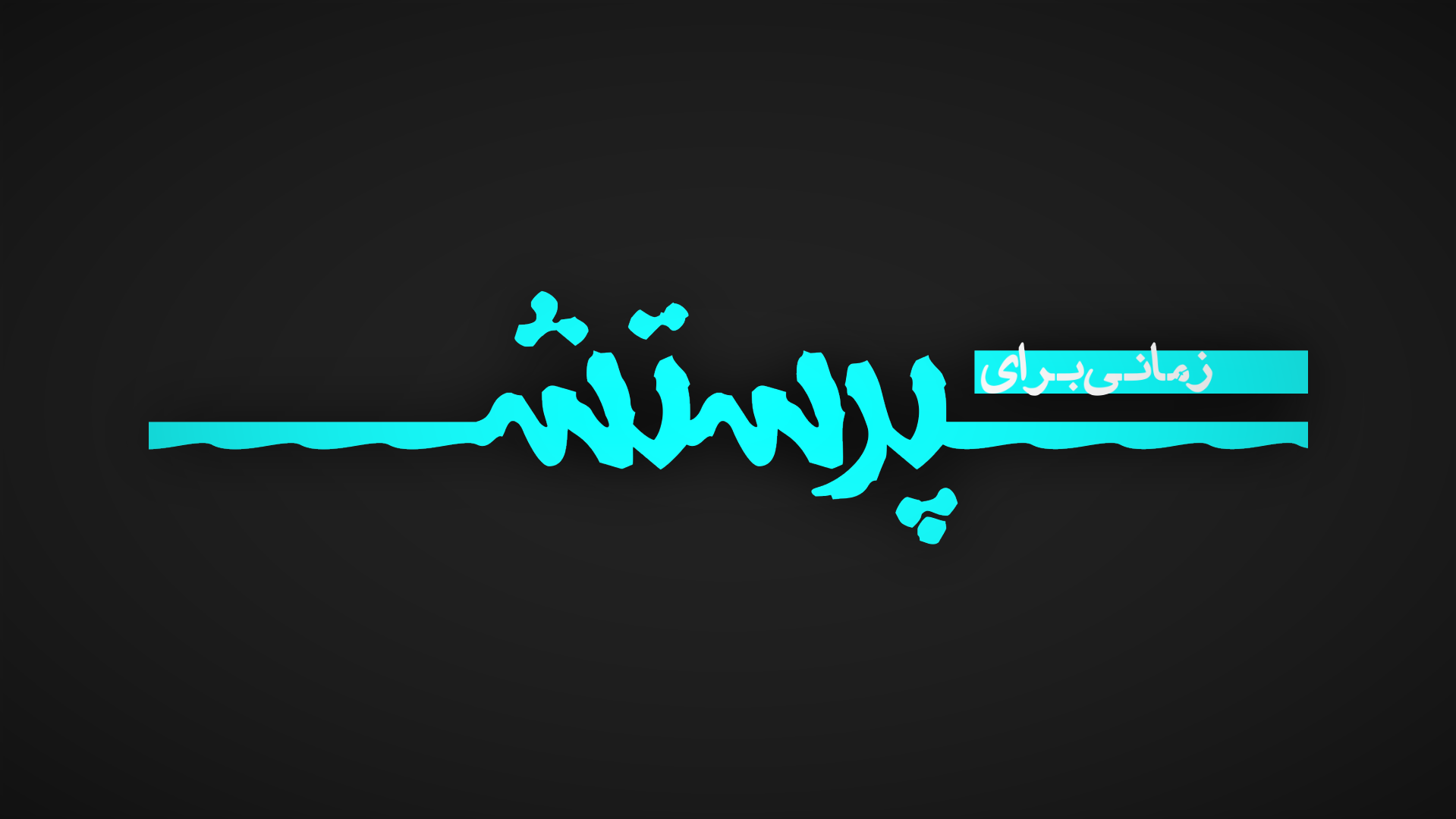 خداوند شبان من است
او صخره و پناه من است
خداوند شبان من است
او نور و نجات من است
(x۲)
عیسی من شبان نیکوست ، جان مرا تازه می‌سازد
کاسه ام را به روغن روح ، هردم لبریز می‌سازد
عیسایم شبان نیکوست ، جان مرا تازه می‌سازد
امنیت جان من در اوست ، قوت قلب و جان من است
خداوند شبان من است
او صخره و پناه من است
خداوند شبان من است
او نور و نجات من است
نیکوییش همواره با من
ساکنم در خانه اش هر روز
با قوت روح خداوند
بینم در او هستم پیروز
عیسی شبان من است
منجی و خدای من است
عیسی شبان من است
سرور و شاه من است
(x۲)
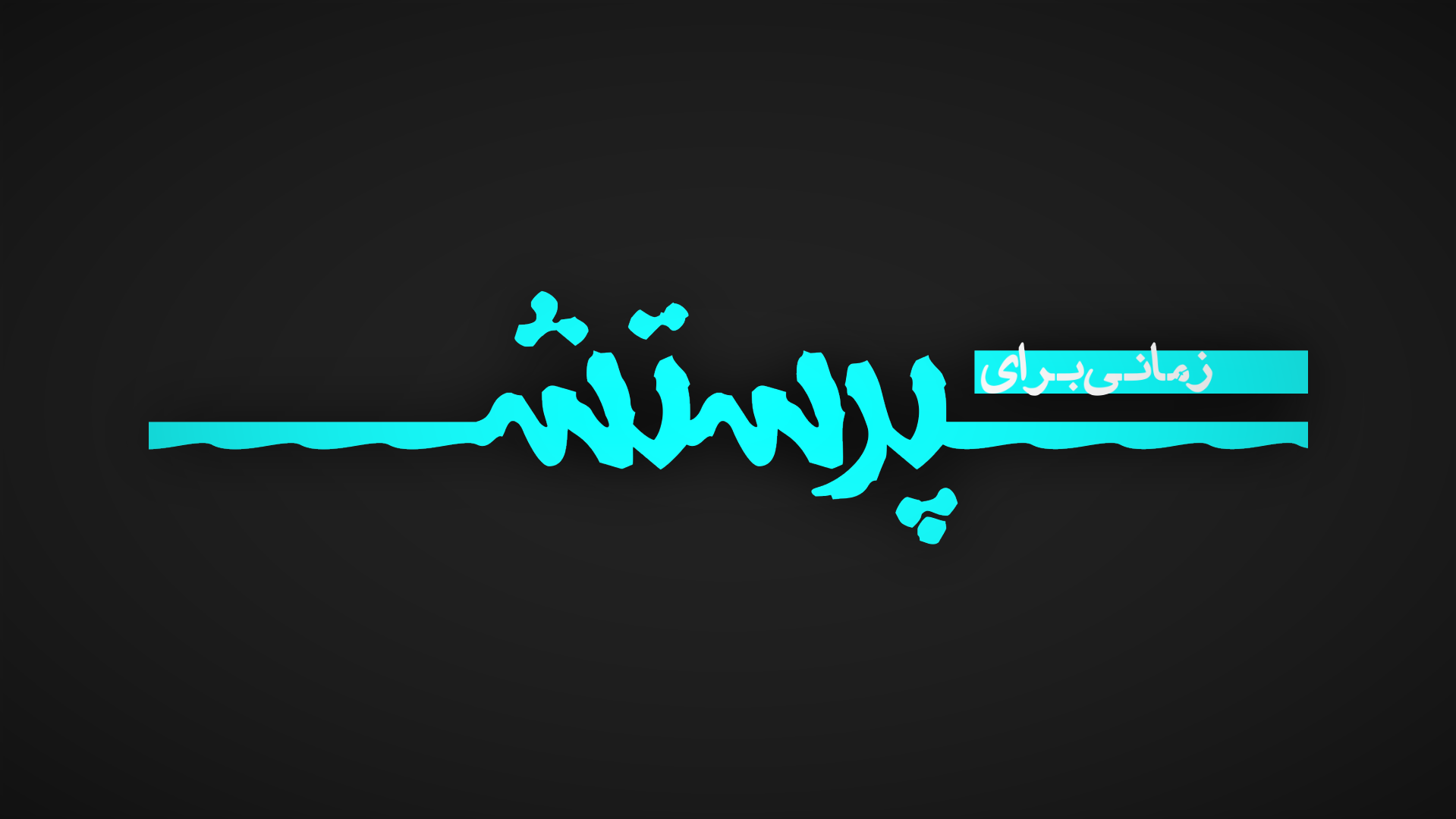